Evaluating body posture and ball trajectory to determine fastpitch softball pitch types
Alyssa Wolejko
Advisor: Nick Webb
How do we distinguish differences?
Terminology: A pitching motion is a single pitch thrown by a pitcher
Each pitch type has distinguishable features 
Different pitches are very different in appearance, but are difficult for the untrained eye to see
Pitch Differences
Curveball
hand across the body (finishing along the hip line)
Change-up/ Off-speed
speed of pitch is slow; hand ends straight out in front with palm down
Riseball
speed of pitch is fast;  hand ends by the pitchers shoulder/head
Goals of the Thesis
Accurate and Instructional Program that determines a pitch type from 3D data
Using Microsoft Kinect to collect data
Long Term: Be able to keep track of pitching statistics
Process
Kinect is placed behind the pitcher
Kinect + OpenNI tracker—tracks 15 different joints
Get the X, Y, Z coordinates of each joint 
Get the phi and theta for specific joints
Relational space between joints
Accounts for the joints being on different planes
Curveball Stance
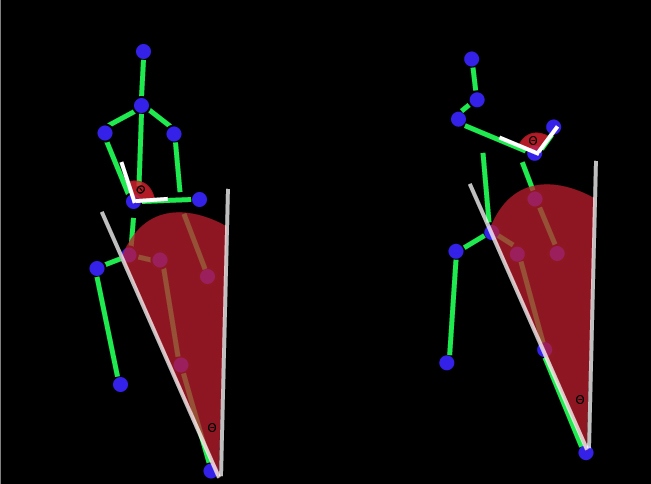 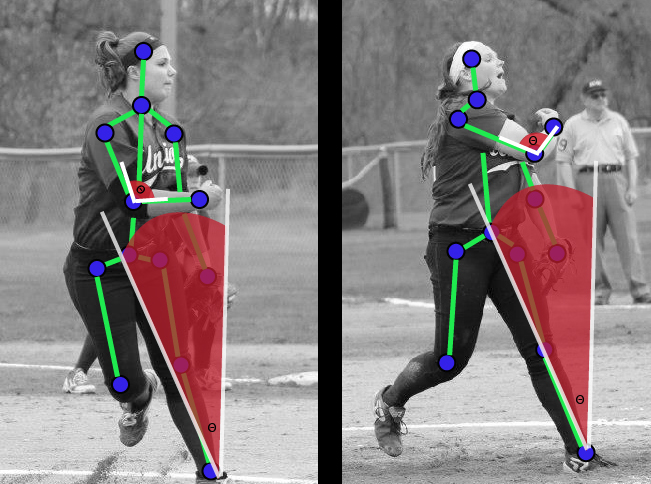 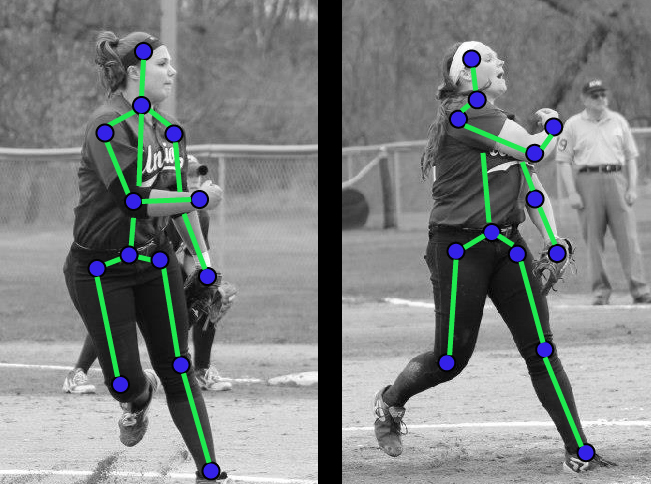 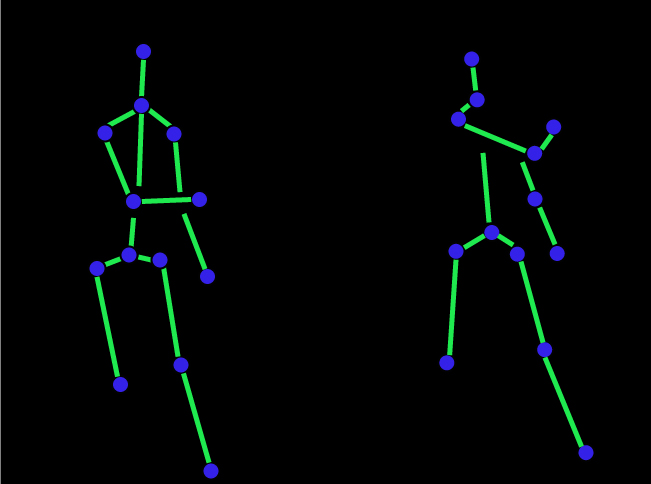 Working with Multi-Instances in Weka
Use a machine learning algorithm to classify data
Weka is a machine learning tool
Multi-instance classifier must be used because the gesture of a pitching motion is a dynamic gesture
Each pitch type is one class
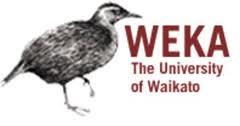 Data Being Collected
Kinect publishes 30 times per second
i.e. 30 frames per second
One frame = all 15 joints published at the same time
One pitching motion is about 7 seconds long
~240 frames that are published belong to a single pitch
[Speaker Notes: Following slide: hypothesis about]
Original Results
Trained one set of data with 14400 instances on another set 
Second set of data is a recording of another pitcher throwing the same pitch types


The data set is composed of all XYZ coordinate values of each joint and 4 Theta/Phi pairs—100% accuracy
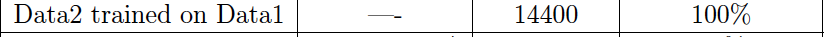 Hypothesis: Accuracy can be maintained by decreasing the number of instances.
Take out as many instances as possible without making the accuracy decrease
Original: 

Reduced:

Instances reduced from 14400 to 7800
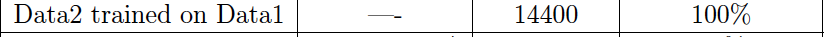 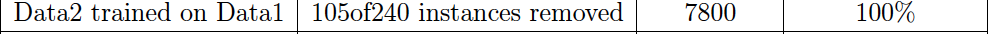 Selecting Theta and Phi
Calculated Theta and Phi for 10 of the 15 joints
Eliminated one by one until certain joints became more important than others
Left Knee, Right Shoulder, Right Elbow, Torso
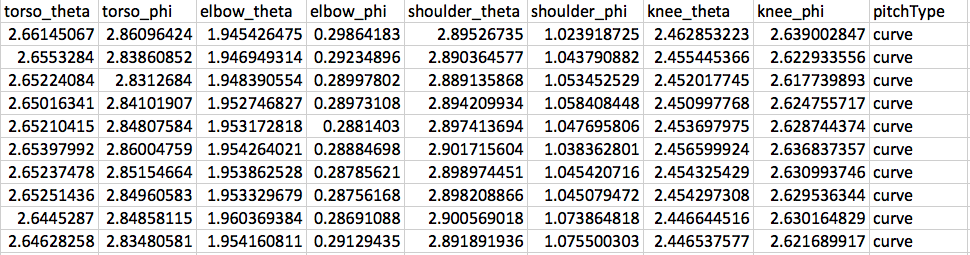 Hypothesis: The Theta and Phi values of a joint can replace the XYZ coordinates without losing accuracy.
Reduced the XYZ values, until only the Theta and Phi values were left


Retains 100% accuracy when only 4 (Theta, Phi) values are used
Torso, left knee, right shoulder, and right elbow
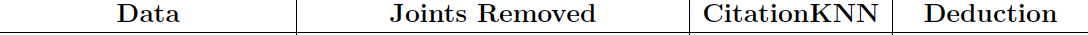 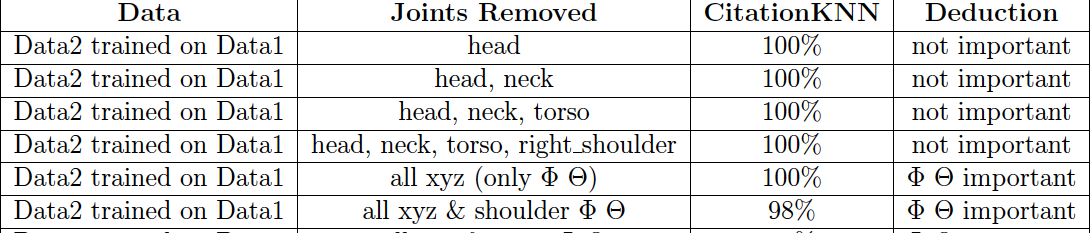 Hypothesis: The last couple seconds of a pitching motion is more distinguishable than the first couple seconds.
Remove instances from the end of the pitch instead of from the beginning



Removing instances from the beginning doesn’t effect the accuracy
Therefore, the end of a pitch is distinguishable
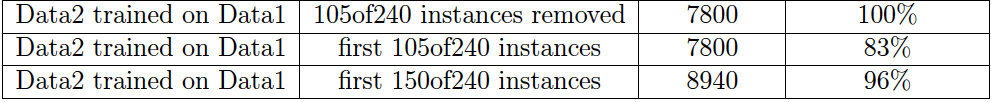 Determining the End of a Pitch
External USB Microphone
Find the peak value of the sound captured by the microphone
Ball hitting plywood board
Pull the jpeg image from the file
 at the moment the sound occurred
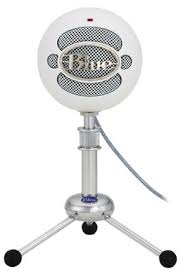 store.apple.com
Location of a Pitch (Curveball)
Position of the Ball
OpenCV library—HoughFindCircles() and  HoughFindEdges()
Finds the circle within an image
Finds the edges of a grid within an image
Find center of circle and determine location within the grid
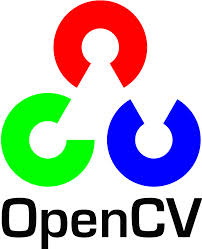 http://en.wikipedia.org/wiki/OpenCV
Position of the Ball
Red dot clearly marks the center of the ball
The red dot is within one of the 9 zones of the grid
Riseball
Further Steps…
Compiling deductions made into a record for further use
Evaluate pitch speeds—turning data from Kinect into a radar gun 
Live Streaming
Real-time pitch evaluation
Thank You!
Any Questions…?